Society and Social Power
Janani Ramanathan
Associate Fellow, World Academy of Art and Science
Research Associate, Mother’s Service Society
Individual Accomplishment, Growth & the Character of Life 
in Management, History, Literature, and Psychology
Society and Social Power
Are we more empowered today than ever before?
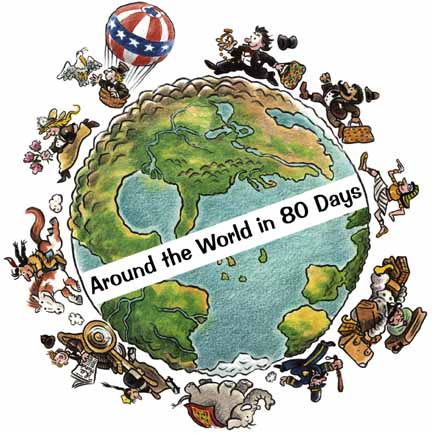 Individual  Accomplishment, Growth & the Character of Life in Management, History, Literature, and Psychology
Society and Social Power
What is the relationship between the individual and society?
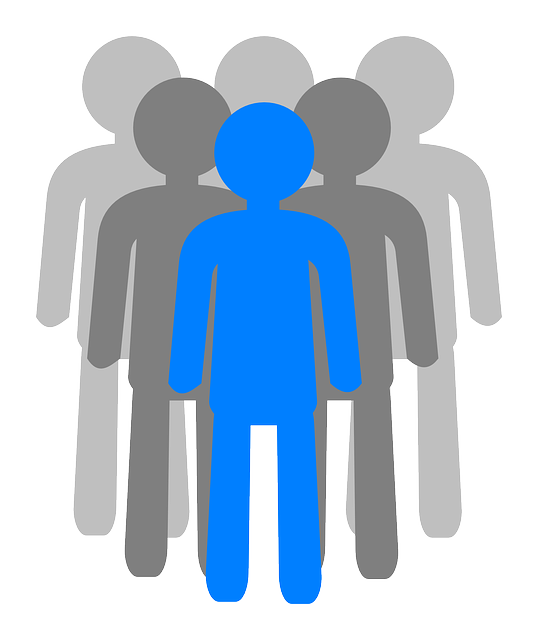 Individual  Accomplishment, Growth & the Character of Life in Management, History, Literature, and Psychology
Society and Social Power
What is society?
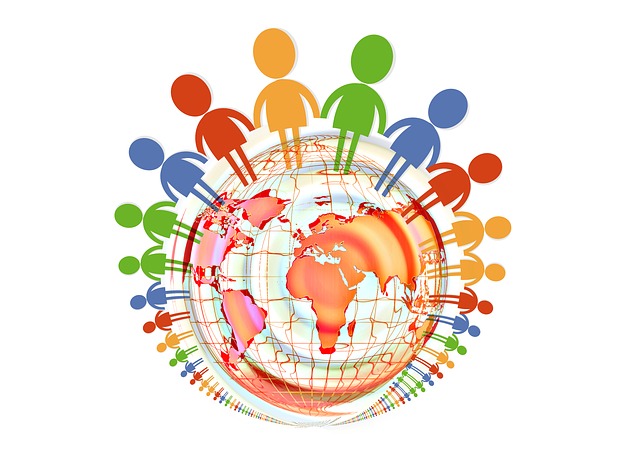 Individual  Accomplishment, Growth & the Character of Life in Management, History, Literature, and Psychology
Society and Social Power
What are the component elements that characterize a group as a society?
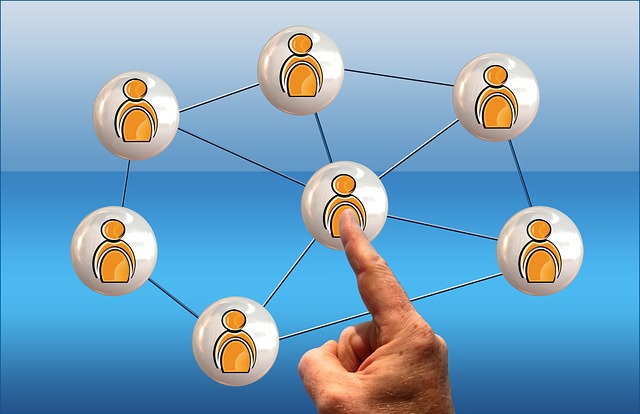 Individual  Accomplishment, Growth & the Character of Life in Management, History, Literature, and Psychology
Society and Social Power
What distinguishes a society from a mere grouping of elements?
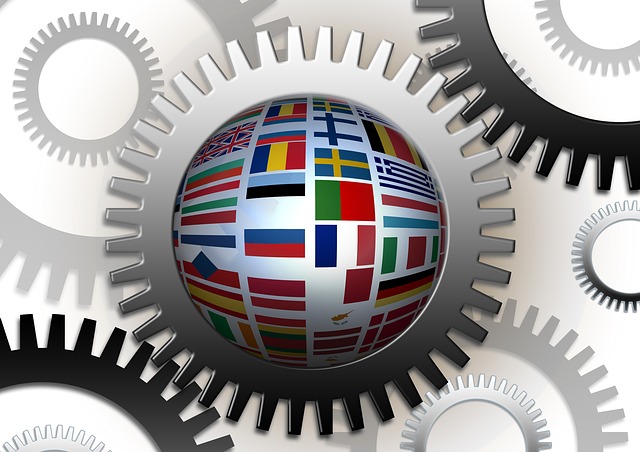 Individual  Accomplishment, Growth & the Character of Life in Management, History, Literature, and Psychology
Society and Social Power
Why do we say society is a living organization?
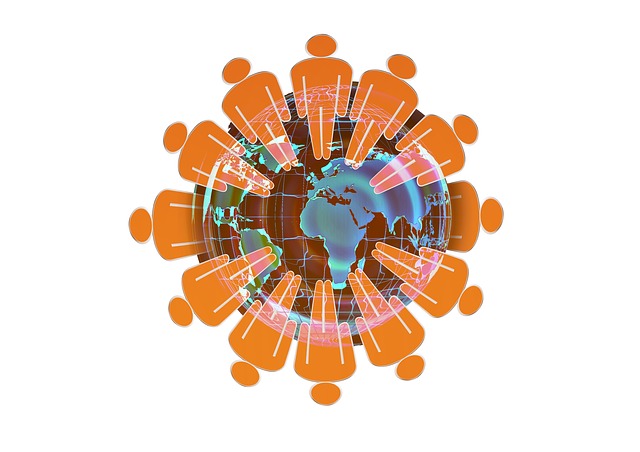 Individual  Accomplishment, Growth & the Character of Life in Management, History, Literature, and Psychology
Society and Social Power
What is the function of society?
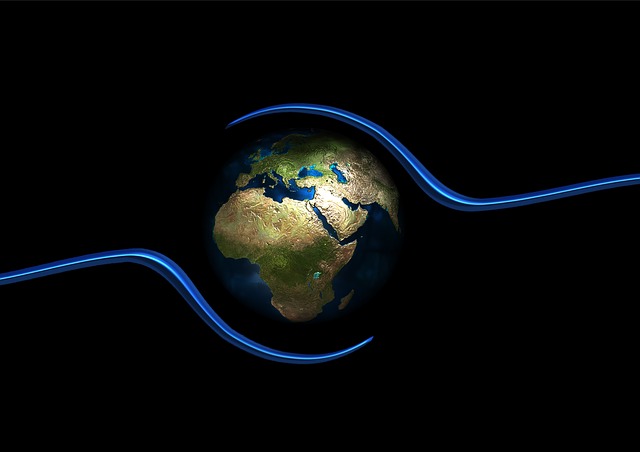 Individual  Accomplishment, Growth & the Character of Life in Management, History, Literature, and Psychology
Society and Social Power
What are the types of power we find in society?
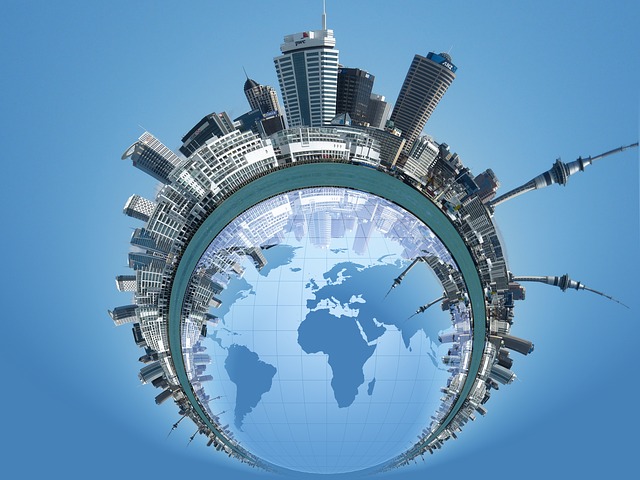 Individual  Accomplishment, Growth & the Character of Life in Management, History, Literature, and Psychology
Society and Social Power
How does society help each individual member accomplish?
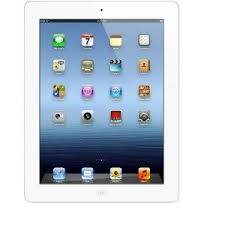 [((85 * 12) - 489] / 12
Individual  Accomplishment, Growth & the Character of Life in Management, History, Literature, and Psychology
Society and Social Power
How does society help each individual member accomplish?
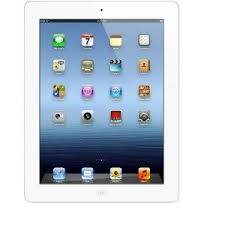 [((LXXXV * XII) - CDLXXXIX] / XII
Individual  Accomplishment, Growth & the Character of Life in Management, History, Literature, and Psychology